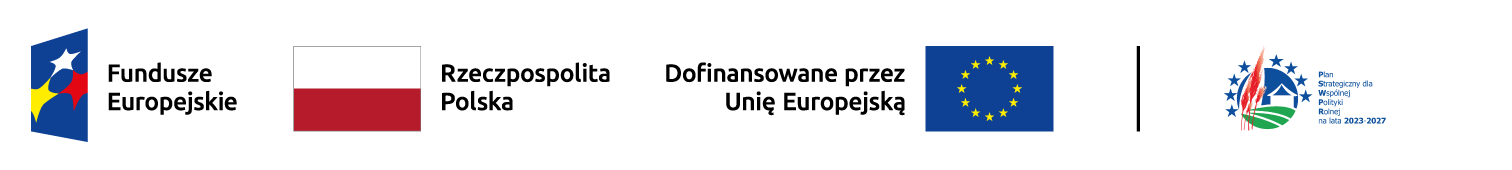 Konkurs na wybór LSR - stan prac
24 listopada 2023 r.
Stan na przełomie października i listopada 2023
Stan na przełomie października i listopada 2023
Stan na przełomie października i listopada 2023
Dziękuję za uwagę